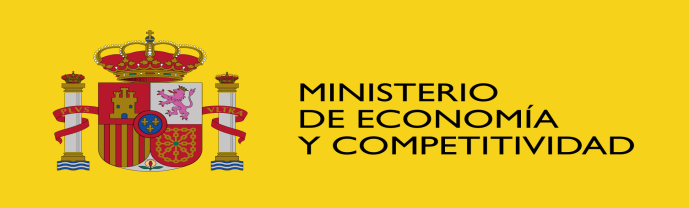 Fomento de las Pymes Innovadoras

Sello PYME INNOVADORA
Diana Alonso
Consejera Técnica
 Subdirección de Fomento de la Innovación Empresarial
DIRECCIÓN GENERAL DE INNOVACIÓN Y COMPETITIVIDAD
SECRETARÍA DE ESTADO DE I+D+i
Jornada Sello PYME Innovadora
Terrassa, 22 octubre 2015
PYME INNOVADORA. Definición
La definición aúna criterio PYME y criterio INNOVACIÓN
Recomendación 2003/361/CE de la Comisión;  
menos de 250 empleados,
volumen de negocio no superior a 50M€
Artículo 6. Real Decreto 475/2014 de 13 de junio sobre bonificaciones en la cotización a la seguridad social del personal investigador
.
Orden ECC /1087/2015, de 5 de junio, por la que se regula la obtención del sello de Pequeña y Mediana Empresa Innovadora y se crea y regula el funcionamiento del Registro de la Pequeña y Mediana Empresa innovadora del Ministerio de Economía y Competitividad. B.O.E. 11 de junio de 2015
Jornada Sello PYME Innovadora
Terrassa, 22 octubre 2015
Cuando haya recibido financiación pública en los últimos tres años.

1.º Convocatorias públicas en el marco del VI Plan Nacional de Investigación Científica, Desarrollo e Innovación Tecnológica o del Plan Estatal de Investigación Científica y Técnica y de Innovación.

2.º Ayudas para la realización de proyectos de I+D+i, del Centro para el Desarrollo Tecnológico Industrial.

3.º Convocatorias del 7º Programa Marco de I+D+i o del Programa Horizonte 2020, de la Unión Europea.
Jornada Sello PYME Innovadora
Terrassa, 22 octubre 2015
b) Cuando haya demostrado su carácter innovador, mediante su propia actividad:

1.º Por disponer de una patente propia en explotación en un período no superior a cinco años anterior al ejercicio del derecho de bonificación.

2.º Por haber obtenido, en los tres años anteriores al ejercicio del derecho de bonificación, un informe motivado vinculante positivo a efectos de aplicación de la deducción a la que se refiere el artículo 35 de la Ley 27/2014, de 27 de noviembre, del Impuesto sobre sociedades.

c) Cuando haya demostrado su capacidad de innovación, mediante alguna de las siguientes certificaciones oficiales

1.º Joven Empresa Innovadora (JEI), según la Especificación AENOR EA0043.

2.º Pequeña o microempresa innovadora, según la Especificación AENOR EA0047.

3.º Certificación conforme a la norma UNE 166.002 «Sistemas de gestión de la I+D+i».
.
Jornada Sello PYME Innovadora
Terrassa, 22 octubre 2015
las bonificaciones en la cotización a la Seguridad Social respecto del personal investigador
compatible, únicamente para PYMES intensivas en I+D+i reconocidas como tal mediante el
 sello oficial de «PYME innovadora»
la deducción en las cuotas tributarias del impuesto de sociedades.
Orden ECC /1087/2015, de 5 de junio, por la que se regula la obtención del sello de Pequeña y Mediana Empresa Innovadora y se crea y regula el funcionamiento del Registro de la Pequeña y Mediana Empresa innovadora del Ministerio de Economía y Competitividad. B.O.E. 11 de junio de 2015
SELLO
REGISTRO
Jornada Sello PYME Innovadora
Terrassa, 22 octubre 2015
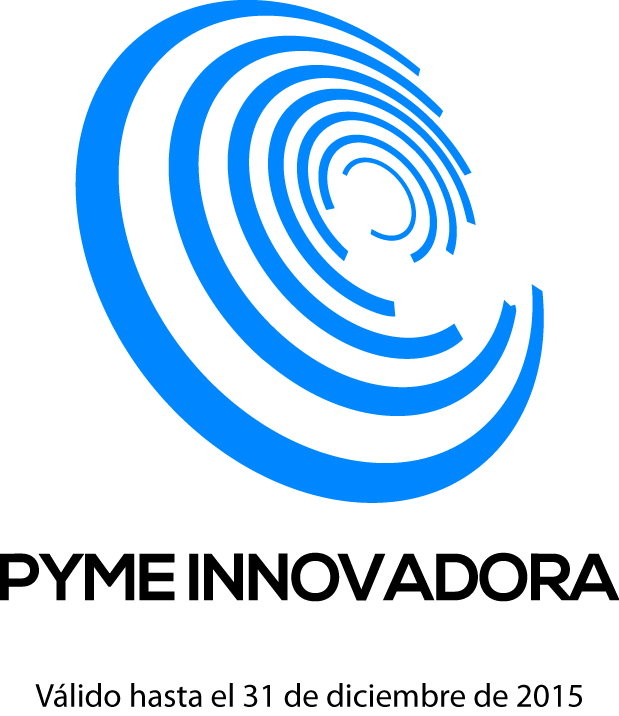 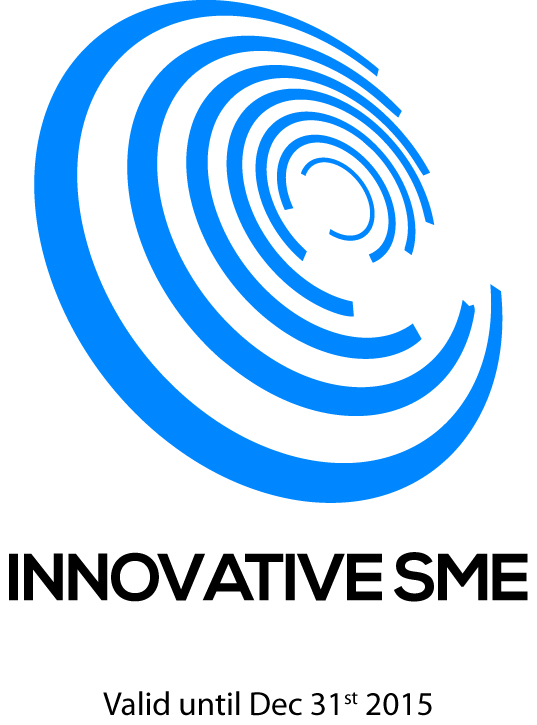 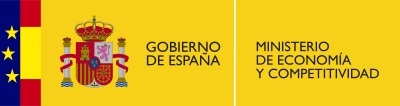 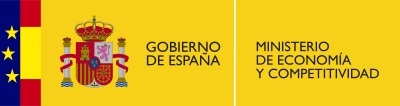 Jornada Sello PYME Innovadora
Terrassa, 22 octubre 2015
REGISTRO de PYMES INNOVADORAS
Registro público
Dependiente del Ministerio de Economía y Competitividad
Sin coste para las empresas
Totalmente a través de medios electrónicos.
SITUACIÓN ACTUAL
Aplicación operativa
Acceso a través de la Sede electrónica de la Secretaria de Estado de I+D+i.
 1. Registrarse como entidades, 
 2. presentar la solicitud. 
 3. Aportar la documentación.  
 4. firma electrónica
COMPROBACIÓN
INSCRIPCIÓN
DESCARGA DEL SELLO
Jornada Sello PYME Innovadora
Terrassa, 22 octubre 2015
REGISTRO de PYMES INNOVADORAS
Alta de “oficio” en el REGISTRO
Listas publicadas en la página web de la Secretaria de Estado de I+D+i
Lista A.- 2600 empresas. Han recibido correo electrónico con instrucciones.

Lista B.- 1800 empresas. Previamente deben inscribirse en el registro de entidades de la Secretaria de Estado. SISEN
Jornada Sello PYME Innovadora
Terrassa, 22 octubre 2015
VENTAJAS para PYMES INNOVADORAS
Las empresas, que dispongan de la calificación de “Pyme Innovadora”, podrán acogerse a la plena compatibilidad entre deducciones fiscales por proyectos de I+D+i y bonificaciones en la cotización a la seguridad social por personal investigador dedicado en exclusiva a actividades de I+D+i.
 
Además, pueden beneficiarse del ICO Innovación Fondo Tecnológico, una línea de  financiación de 323,6 millones de euros, y pueden participar en la contratación pública a través de la denominada Compra Pública Innovadora. Posibilidad de reserva de contratación pre-comercial a Pymes innovadoras 
 
El registro de la empresa conlleva la obtención del sello permite que la empresa exhiba el logo y formato oficial del sello de manera que los usuarios sepan que esa pyme es innovadora y está reconocida como tal. Además, la empresa podrá utilizar este distintivo para el tráfico comercial y fines publicitarios. 

Otras aplicaciones que se puedan dar en el futuro por parte de otras administraciones públicas.
Jornada Sello PYME Innovadora
Terrassa, 22 octubre 2015